Next Generation HR and Pay
November 2019
Context
In 2016, the Transformation of Pay Administration Initiative, known today as Phoenix,  was introduced to replace the federal public service’s pay system and centralize pay operations. 

Shortly after launching in 2016, problems quickly arose, and today more than half of the federal government’s 290,000 public servants experienced pay problems. 

Budget 2018 announced the government’s intention to identify options for a long-term and sustainable pay system alternative. 

A multi-disciplinary team, known as NextGen, was established under the Chief Information Officer of Canada, with functional leadership from the Chief Human Resources Officer, and support from Public Services and Procurement Canada. 

NextGen has initiated an iterative dialogue with vendors as a means to identify the technological options that will address the HR and Pay needs of the GC.

A new solution has been driven by the GC’s business needs, which will be informed by engagement with employees, unions, HR practitioners at all stages of design and delivery.
2
Key Lessons Learned from Phoenix
Sense of Urgency
Paying employees accurately and on time is a top priority responsibility for any employer and must be treated as a crisis.
Space & Flexibility
The project must include an iterative process (e.g. agile) and a dedicated team to shelter core functions from demands of information.
Empowered and Accountable Leadership
Project Champion should be the only person accountable. Governance should include independent oversight.
Communication, Engagement & Partnership
Experts with experience should be leveraged to validate work. Stakeholders should be consulted at all phases of the initiative. Information should be transparent.
Holistic Approach
Business needs must drive technology decisions. Involvement of HR professionals will be critical.
3
What Are We Buying?
The Government of Canada does not have a modern and sustainable HR and pay capability to provide employees with accurate and timely compensation. 

To address this, we need complete HR and pay solutions with the necessary foundational capabilities to support and evolve to continue to meet the needs of the GC and its users.
Digital Capabilities
Cloud SAAS Software Subscription(s) for the provision and support of the digital solution that provides relevant and current enablement of HR and pay business capabilities ex. Onboarding, HR, pay etc
Foundational Capabilities / Products
Foundational capabilities necessary to support and evolve the digital solution. Ex. Interoperability, automated testing, data management etc
Software vendors, with solution integrators, to provide expertise required to plan, configure, execute, test, implement, and support the digital solution
Professional Services
End-to-end support services provided by the vendor to permanently or temporarily deliver business services and outcomes ex. Call support
Managed Services
Value added services and/or capabilities that the vendor may be able to provide above and beyond current problem statement to address different or unanticipated business problems
Value Added Services/ Capabilities
4
Adopting an Agile Approach
TRADITIONAL WATERFALL
AGILE
The NextGen team has adopted an agile method to support an iterative conversation with industry and stakeholders.
Process run in its entirety
Smaller/faster sprints
Gated Approach
Long  blackout contractual periods
Course corrections as needed throughout the process
Course corrections only available at the end of the process
Scope is determined and set
Scope is flexible and adaptable
Interaction with vendors and users is ongoing
Limited interactions with vendors and users
Enables industry feedback, best practices
All requirements need to be known and documented up front
5
Agile Procurement – Our Guiding Principles
Iterative
Open & Transparent
User Centric
Involve users in the design, testing and evaluation of solutions
Documentation, criteria and progress is posted publicly
Requirements are reviewed and refined throughout the process
Collaborative
Lean
Evidence Based
Streamlining of work
Evaluations at each gate focus on proof provided by bidders
Work with bidders and key business communities to achieve the best results
Outcomes
Forward Thinking
Define goals and outcomes and let bidders propose the how
Evaluate solutions based on current proposals and their future roadmaps
6
Engagement Built-in
The NextGen Team has initiated a broad engagement strategy with external and internal stakeholders to ensure investments are both strategic and representative.
EXTERNAL ENGAGEMENT
LEARNINGS
Industry best practices
Lessons learned from similar undertakings
Interoperability with existing systems
Compatibility requirements
User interface
Functionality (e.g. onboarding, talent management, recruitment)
Security 
Accessibility 
Complex work environments 
Business transformation
Data migration
Cloud Connectivity
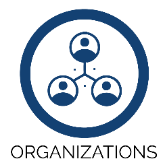 ORGANIZATIONS
INDUSTRY
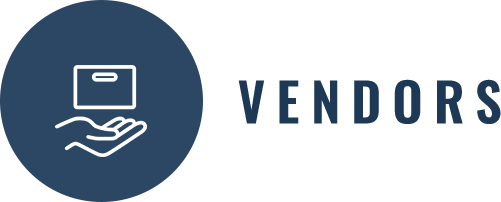 Other Governments (Alberta, Australia, California)
Large enterprises
Digital Advisory Board
Vendors
Consulting firms
INTERNAL ENGAGEMENT
SENIOR OFFICIALS
DEPARTMENTS
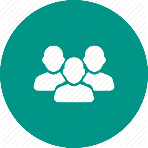 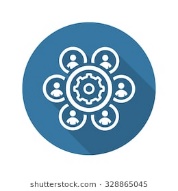 Core public service
Central agencies
Agencies/Crown Corporations
Deputy Ministers
Ministers
Parliamentary Committees
USERS
UNIQUE DEPARTMENTS
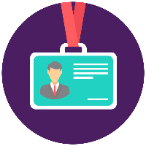 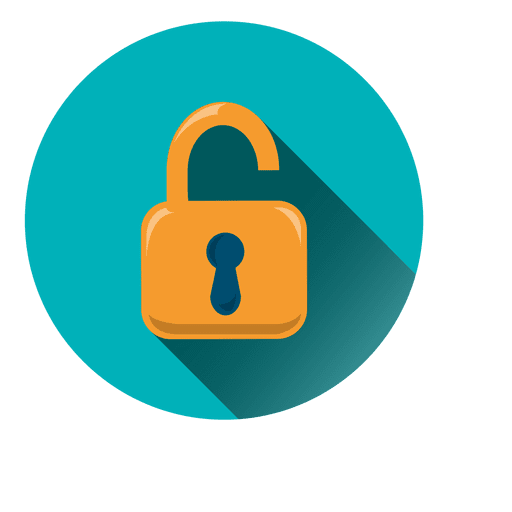 Employees
HR practitioners
Compensation Advisors
Managers
Individual pay system
      (DND, RCMP, CRA)
Secure environments
      (CSE, CSIS)
ENGAGEMENT
Parliamentary Briefings
HR Workshops
Industry Day
Online - #NextGenHRPay
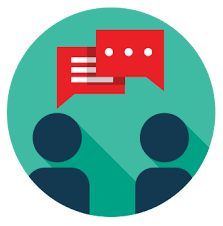 UNIONS
COMMUNITY OF SPECIALISTS
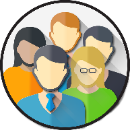 Bargaining agents
Official Languages
UX/UI Design
Enterprise Architecture Review Board
CFOs
CIOs 
Heads of HR
Accessibility 
Security
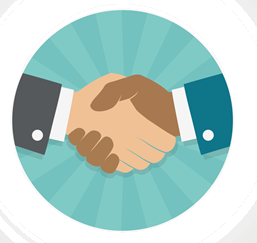 PROJECT PARTNERS
PSPC
SSC, PSC, CSPS
7
Working Through a Gated Approach
Gate One
Gate Two
Gate Three
Proof of business capabilities and adherence to Digital Standards
Validation of solutions with hands-on user testing
Capacity to deliver User Testing | Partnership| Costing
of the
5
7
of the
3
5
vendors
vendors
Qualified list of suppliers
advance
advance
+
1
Winner of Task Authorization
65 Companies@Industry Day
7 sessions
Subject Matter Expert Challenges
70 sessions
25 Evaluators
160 Evaluators
Pre-Definition
Pilot
40 Days
5 COEs
55 Days
7 COEs
Partnership/Costing/
Terms & Conditions
User Testing /
Business Capabilities
70 Videos provided as evidence
Evaluation in 5 days
User Day14 sessions
Digital User Expo
STEPS
within each gate
Step 3: Development
Step 4: Evaluation
Step 2: Co-Design
Step 1: Information Sharing
8
Agile Procurement - Contracting Outcomes
9
Moving Forward – What’s Next?
Build
Build
Build
Budget 2018 - Authorities
AGILE
Funding and New Authorities
Release
Release
Release
Discover
Discover
Discover
Qualified List of Suppliers
Task Authorization 1
Pre-Definition
April – June 2019
June –  Present
Secure Our Suppliers
Select the Vendor(s)
Plan Pilots
Run Pilots
Completed by identifying potential vendors and establishing initial contracts
Validation of problem and root causes, solution, and approach to execution
Design the pilot(s) with the vendor(s) and departments
Seek authorities new TB authorities
Identify the vendor(s) we would work with to plan and carry out the pilots
10
What Has Worked Well
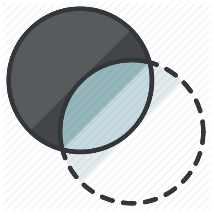 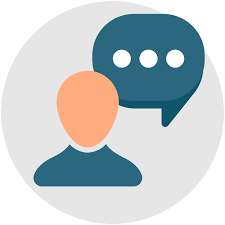 Transparency
Engagement
Committed to working openly by sharing materials online has proven beneficial
Regularly updating public servants through blogs and departmental communications
Regularly briefings to key stakeholders, including unions and employees
Leveraging feedback, lessons learned and best practices to course correct as needed
Putting the user at the centre through in-person and digital engagements , such as fourteen user expos across the country.
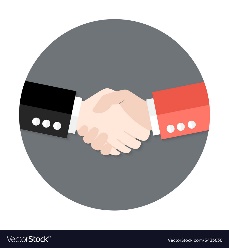 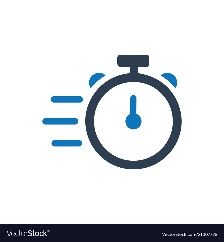 Speed
Vendor Relationship
Interaction with vendors has been ongoing throughout the process
Developing a partnership as opposed to procuring a system
Vendors provided positive feedback on the new agile process
Working in smaller, faster sprints as opposed to the traditional waterfall approach 
Agile approach is flexible and adaptable
Able to qualify three vendors, through vigorous testing, in less than nine months
11
Key Challenges
Aging Infrastructure
Complex and aging HR and pay infrastructure across the Government of Canada 
re across the Government of Canada
Lack of trust on the Government of Canada’s ability to pay employees accurately and on time. 

Multiple stakeholder groups involved including employees, unions and human resource specialists
Trust
Traditional Approach
Government wide polices and processes are not designed to support or provide flexibility to iterative and agile approaches
12
Open Discussion
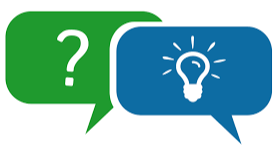 13